Using Performance Benchmarking to Gain Leverage in an “Infrastructure Oriented” Environment
Unleashing Latent Value in Distribution Utility Businesses
NASUCA Mid-Year Meeting
Denver
June 6, 2017
Preview
Introduction to the Wired Group
Distribution Investment: Why the Big Push?
Top 5 Reasons Customers Not Getting Value (AMI) & Best Practice Solutions
Postcard from the Future: SCE Gold Plating for DER   
California & New Hampshire Advocate Examples
Opportunity: Grid Modernization Working Group
Copyright 2012-2017 Wired Group.  All Rights Reserved
Wired Group Introduction
SMEs on electric distribution grids/utilities/businesses
DSM program development, marketing, evaluation
RPS compliance/PV Solar incentive program design
TVR development, offer design, and marketing
Distribution utility performance and compensation 
Smart Technology: distribution, metering, communications
Comprehensive, objective evaluations of smart grid deployments
SmartGridCity™ for Xcel Energy
Duke Energy Ohio for the Ohio PUC
2017 Clients: TURN(CA); KY AG; MA AG; NH OCA; OH OCC; EDF
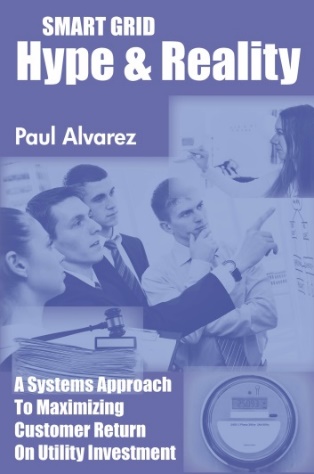 Copyright 2012-2016 Wired Group.  All Rights Reserved
Grid Mod: What’s Behind the Big Push?
Generation: Investment Opportunities Gone
Transmission: Lead Times Exceed CEO Tenure
COC to ROE Spread Larger Now than Ever
Popular & Political Interest Is Strong
Lower Nat Gas Prices Mask Distribution Increases
The “Window of Opportunity” Is Closing!
Copyright 2012-2017 Wired Group.  All Rights Reserved
Grid Mod: Why No Value for Customers?
IOUs “Time” Benefits to Accrue to Shareholders
Low Participation Reduces TVR/CPP/PTR Benefits
Data Communications & Access Deficiencies Hinder Competitive Services Development
Cost Estimates are Understated w/o Consequences
Throughput Incentive Discourages Grid Modernization’s Conservation Capabilities
Copyright 2013 Wired Group.  All Rights Reserved
Grid Mod: Why No Value for Customers?
1. Op Ex & Revenue Bene’s Lost to Rate Case Timing
$
Rate Case
2. Rates established at new, higher level
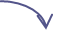 4. Shareholders receive O&M savings benefits until next rate case -------
t
1. Smart meters installed; rate base grows
3. IOU implements Op Ex cost reductions made available by smart meters
Best Practice Solution:
Revenue Requirement Reduction Mechanism
Copyright 2012-2017 Wired Group.  All Rights Reserved
Grid Mod: Why No Value for Customers?
Op Ex & Revenue Bene’s Lost to Rate Case Timing
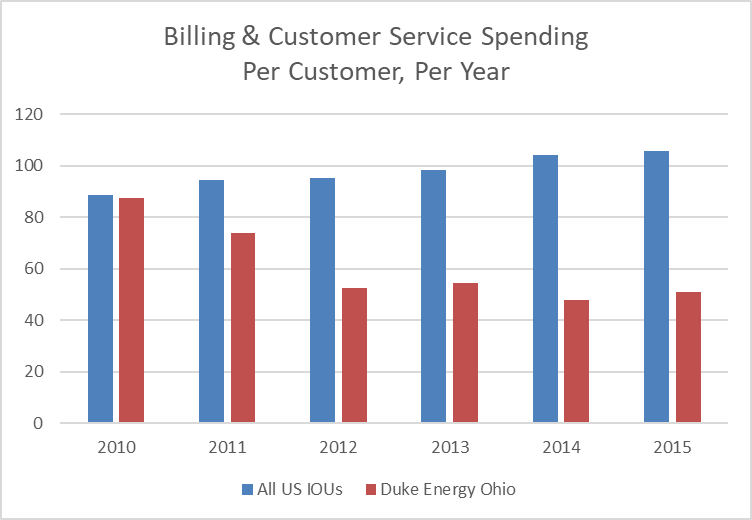 Copyright 2012-2017 Wired Group.  All Rights Reserved
Grid Mod: Why No Value for Customers?
2. Low participation hinders TVR/CPP/PTR Benefits
Source:  “SGIG Consumer Behavior Study Analysis”  LBNL (6247E).  June, 2013.  Page XIX.
Best Practice Solutions:
Traditional Regulation: default CPP w/flat rate as an option? 
Retail Choice #1 (MD): Peak-Time Rebate for All
Retail Choice #2 (TX): Customer-Specific Whsle Accounting
Copyright 2012-2017 Wired Group.  All Rights Reserved
Grid Mod: Why No Value for Customers?
3. Data Communications & Access Deficiencies
Southern Cal Edison: $10 million post deployment
Pacific Gas & Electric: $20 million post deployment
Duke Energy Ohio: $143 million post deployment
Best Practice Solutions:
Develop product requirements/specifications/use cases
Demand “Connect My Data” standard compliance
Explore use of public wireless cellular networks?
Copyright 2012-2017 Wired Group.  All Rights Reserved
Grid Mod: Why No Value for Customers?
4. Understated Cost Estimates; No Consequences
Of 3 post-deployment evaluations, all 3 over budget
No consequences for inadequate cost estimates
Cost estimate never include carrying costs!
Best Practice Solutions:
Demand that cost overruns be split 50/50
Demand that business cases include carrying costs
Copyright 2012-2017 Wired Group.  All Rights Reserved
Grid Mod: Why No Value for Customers?
5. Throughput Incentive Discourages Conservation
High-bill Exception Reports
Time-varying Rates
Prepayment
Conservation Voltage Reduction
Best Practice Solutions:
Lost Revenue Adjustment Mechanisms
Bills Still Fall as Fuel Charge Falls 
Requires an Increase in Conservation Targets
Copyright 2012-2017 Wired Group.  All Rights Reserved
Summary: AMI Benefit-Cost/Customer, 13 yrs.
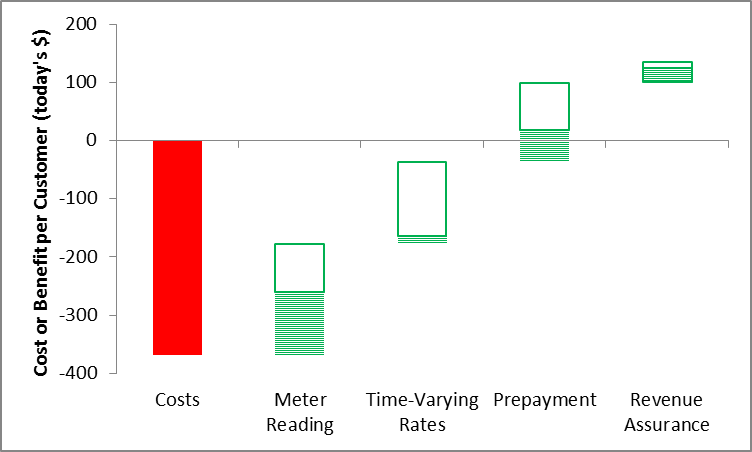 X
X
X
Typical Deployment		Ideal Deployment Increment
Copyright 2012-2017 Wired Group.  All Rights Reserved
SoCal Edison: Gold Plating for DER ($2.3 b)
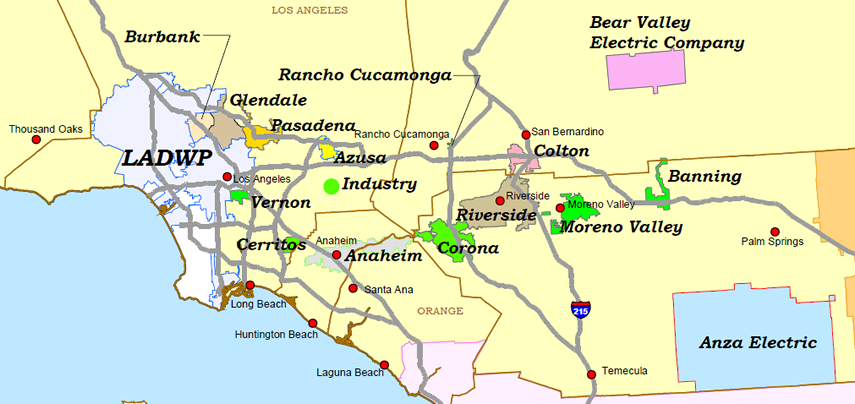 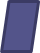 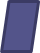 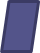 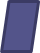 Best Practice Solutions: 
Increased Grid Flexibility
Enhanced Grid State Visibility & Modeling
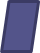 Copyright 2012-2017 Wired Group.  All Rights Reserved
SoCal Edison: Gold Plating for DER ($2.3 b)
Needless automation ($1.0 b)
What is the potential incremental automation benefit?
Can automation deliver benefits in excess of costs?
Are new capabilities required? (FAN; WAN; SW; etc.)
Premature Deployment ($0.2 b)
Cost to Replace 4kV Circuits ($0.6 b) = 3x Benefits 
Cost-shifting to ratepayers (away from DER owners)
Copyright 2012-2017 Wired Group.  All Rights Reserved
Utility/SH (Rates)
Customer (Benefits)
Summary: Grid Mod Benefits Are Highly Variable!
Adding capabilities doesn’t deliver benefits; what an IOU does with the capabilities determines benefit levels!
Capital?
Capital?
Capital?
Outcomes?
Outcomes?
Outcomes?
Capital!
Outcomes!
Grid Modernization
AMI (Smart Meters)
DSM Programs
Economic Growth and Development
Inputs Easy to Measure in $
Outcomes Not Easy to Measure
CUSTOMER
VALUE
4
Copyright 2012-2016 Wired Group.  All Rights Reserved
Measure Performance!
IOU GRC/Grid Mod Proposal Stage
Critique Past Performance, Cast Doubt
Improve Negotiating Position, Challenge ROE %
Post-GRC/Post-deployment Stage
Ensure Benefits Are Delivered
Assess Economic Penalties for Lack of Performance
Public Data Is Available to Make Your Case!
FERC Form 1
EIA Form 861
4
Copyright 2012-2016 Wired Group.  All Rights Reserved
Case Study: SoCal Edison 2017 Rate Case
Gold Plating in the Name of Reliability or PV Solar
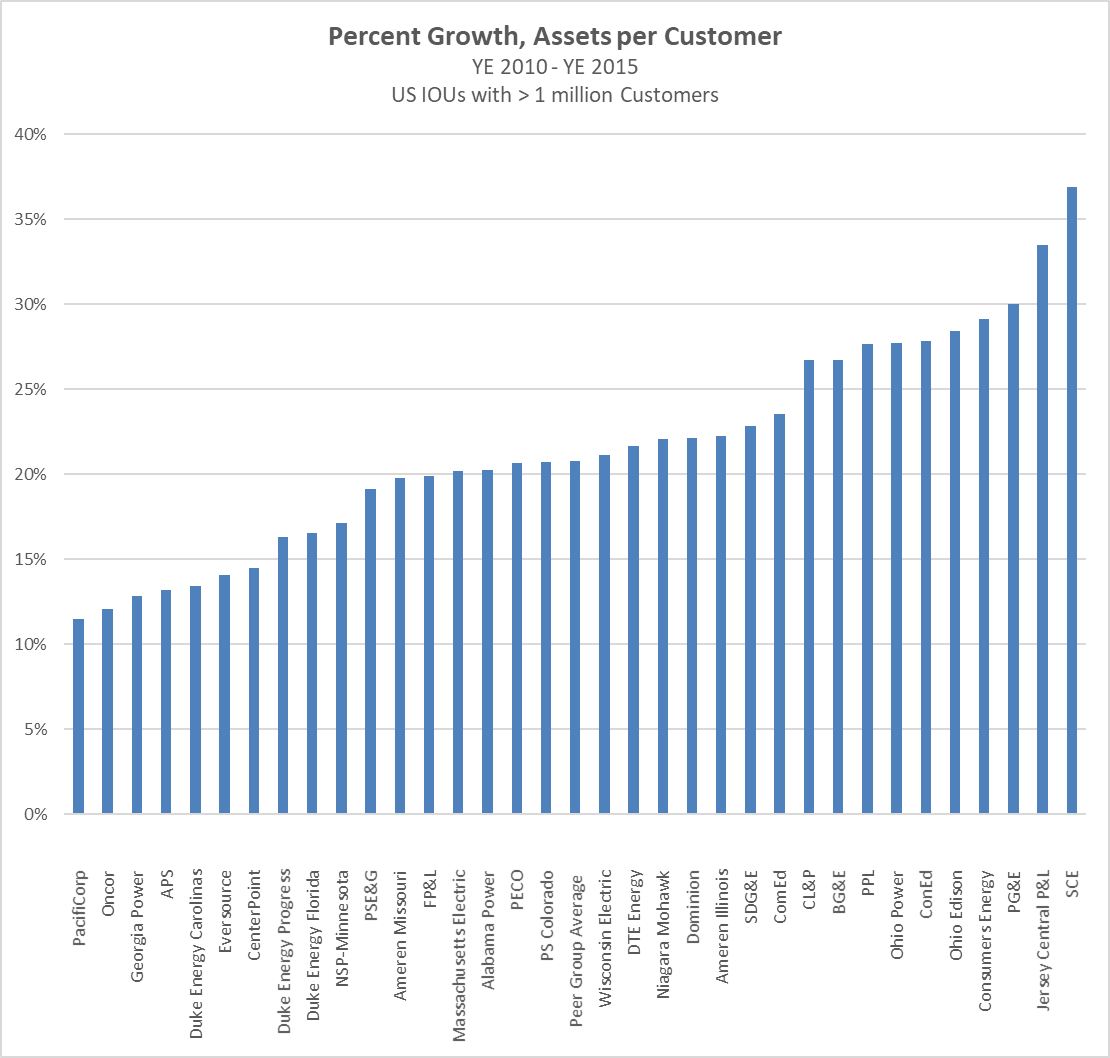 Copyright 2012-2017 Wired Group.  All Rights Reserved
Case Study: SoCal Edison 2017 Rate Case
Gold Plating in the Name of Reliability or PV Solar
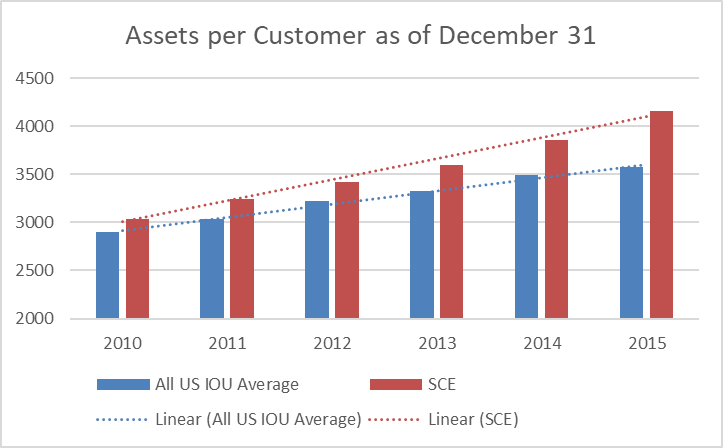 Copyright 2012-2017 Wired Group.  All Rights Reserved
Case Study: Liberty Utilities 2017 Rate Case
Gold Plating in the Name of Reliability or PV Solar
Algonquin purchased Granite State Electric in 2011
Ontario-based generation & finance execs with no distribution utility operating experience
Immediately went on capital spending spree
Poor operating expense controls
Requested large increases and future capital tracker cost recovery in 2016 rate case
Copyright 2012-2017 Wired Group.  All Rights Reserved
Case Study: Liberty Utilities 2017 Rate Case
Gold Plating in the Name of Reliability or PV Solar
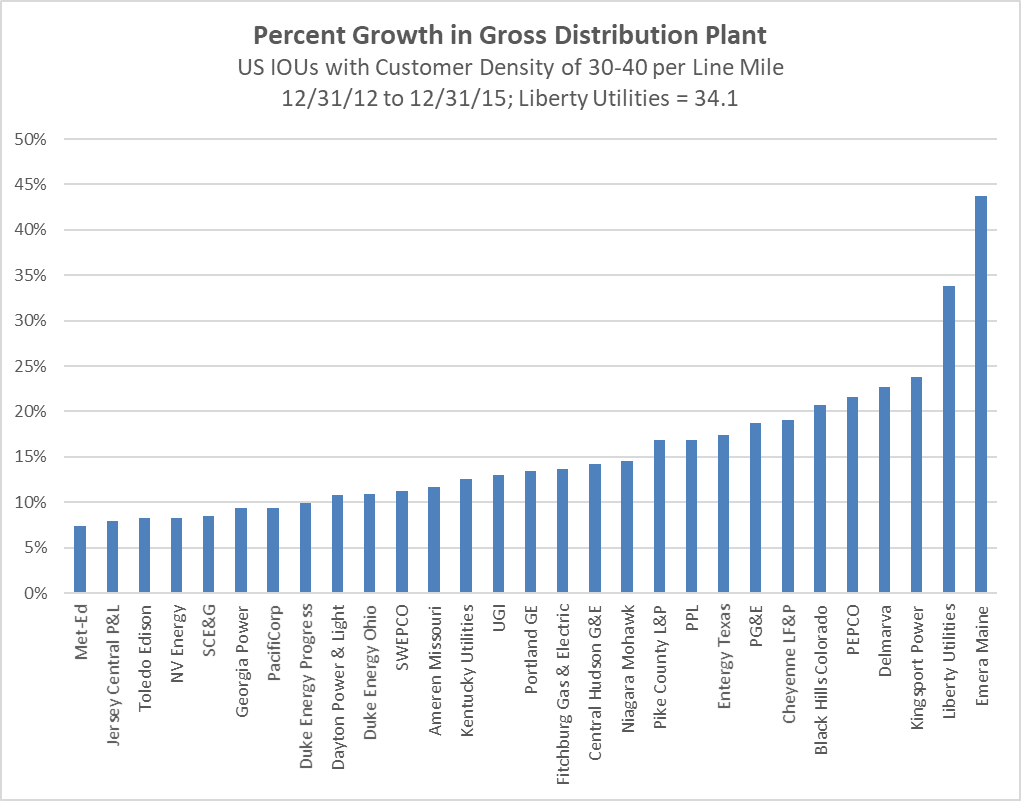 Copyright 2012-2017 Wired Group.  All Rights Reserved
Case Study: Liberty Utilities 2017 Rate Case
Poor Control Over O&M Spending
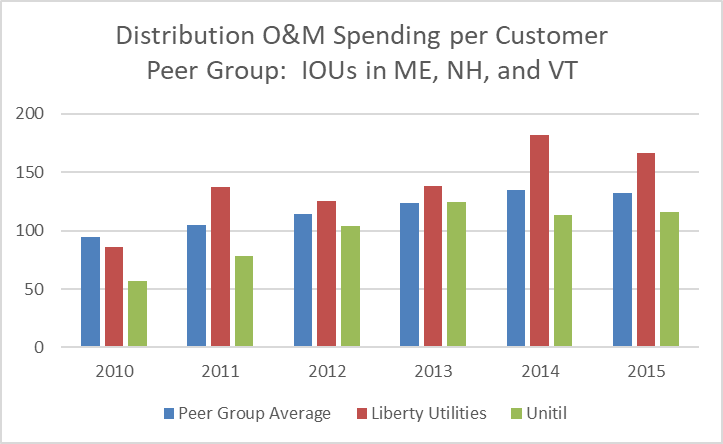 Copyright 2012-2017 Wired Group.  All Rights Reserved
Case Study: Liberty Utilities 2017 Rate Case
Are Customers Receiving Value for Money?
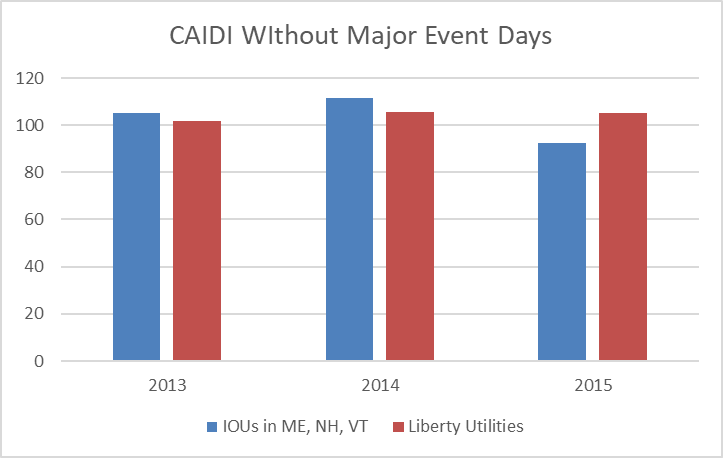 Copyright 2012-2017 Wired Group.  All Rights Reserved
Grid Modernization Working Group
Goal: Reduce Grid Modernization Cost & Risk  
Objective: Slow distribution rate base growth
Strategy: Develop & share a body of knowledge
Lessons Learned
Best Practices
Experiences (operating, regulatory, market, etc.)
Tactics: Website? Guidance Document? Internal? Public?
Copyright 2013 Wired Group.  All Rights Reserved
Thank You!
Paul Alvarez, President, Wired Group
palvarez@wiredgroup.net
Mobile 720-308-2407
Office 303-997-0317, x-801
www.wiredgroup.net
Copies of Smart Grid Hype & Reality are being made available to NASUCA members at no charge; simply e-mail Paul Alvarez with preferred mailing address and number of copies desired
24
Copyright 2012-2016 Wired Group.  All Rights Reserved
APPENDICES
Unleashing Latent Value in Distribution Utility Businesses
NASUCA Mid-Year Meeting, Denver
June 6, 2017
Grid Mod: What’s Behind the Big Push?
Generation: Investment Opportunities Gone
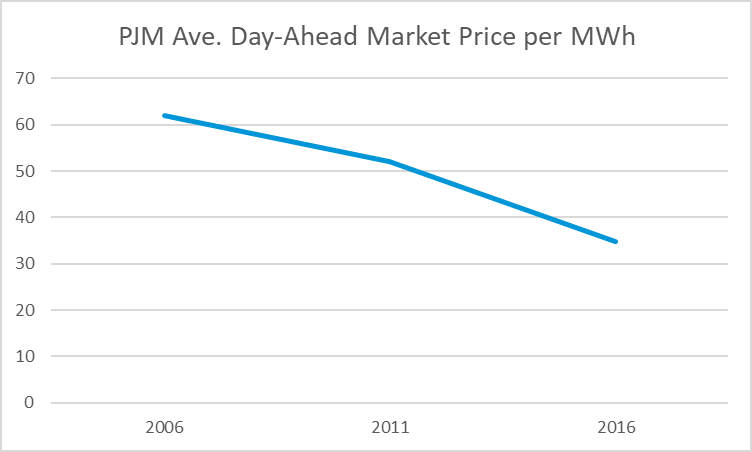 Copyright 2012-2017 Wired Group.  All Rights Reserved
Grid Mod: What’s Behind the Big Push?
Transmission: Long Lead Time (Years)
Copyright 2012-2017 Wired Group.  All Rights Reserved
Grid Mod: What’s Behind the Big Push?
Difference Between ROE & COC: Never Larger!
Slide courtesy of Len Hyman, CFA, President, Private Sector Advisors.  SURFA presentation April 21, 2017.
Copyright 2012-2017 Wired Group.  All Rights Reserved
Grid Mod: What’s Behind the Big Push?
Popular & Political Infrastructure Sentiment Is Strong!
Reliability; Economic Development; Jobs; PV Solar; Technological Leadership
Copyright 2012-2017 Wired Group.  All Rights Reserved
Grid Mod: What’s Behind the Big Push?
Low Nat Gas Prices Mask Distribution Rate Increases
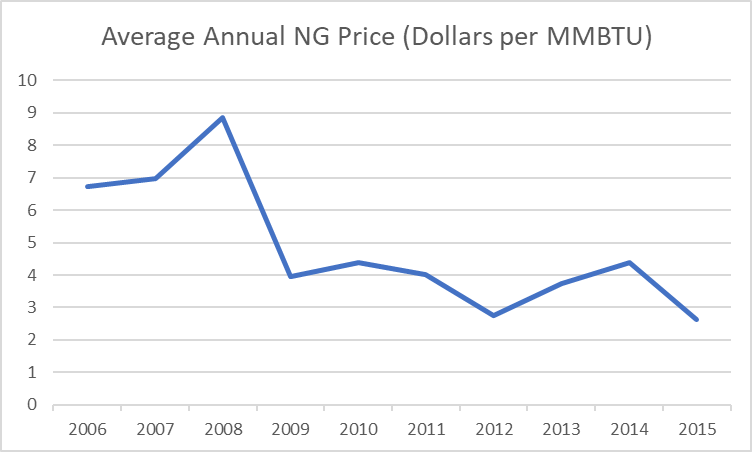 Copyright 2012-2017 Wired Group.  All Rights Reserved
Grid Mod: What’s Behind the Big Push?
The Window of Opportunity Is Closing!
Slide courtesy of Len Hyman, CFA, President, Private Sector Advisors.  SURFA presentation April 21, 2017.
Copyright 2012-2017 Wired Group.  All Rights Reserved